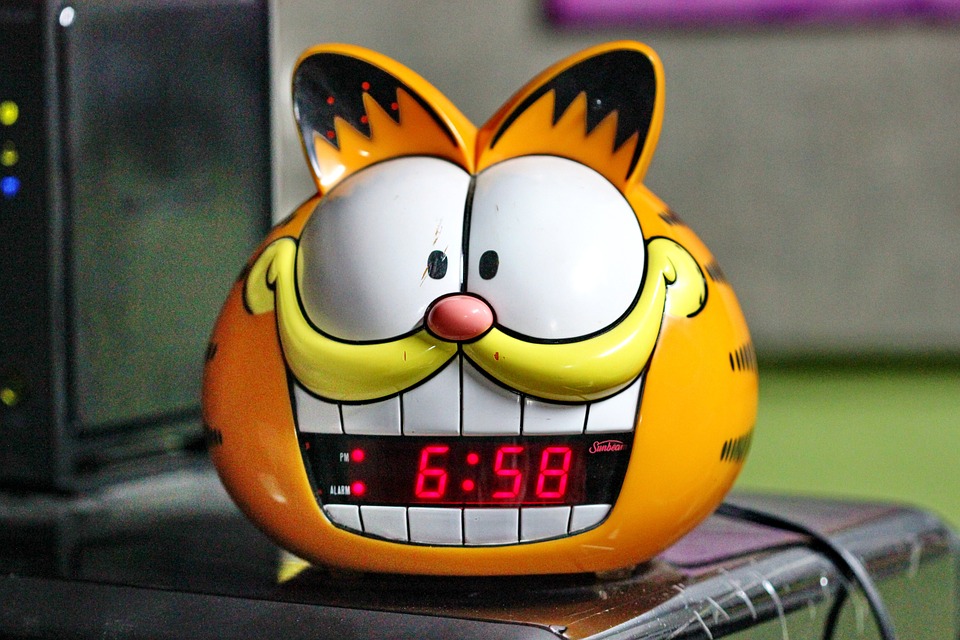 The GarfieldMethod The Second!
Created by 
Garfield The Fat &Lazy Cat
February, 2018
Adapted by Jon Arbuckle Jon Arbuckle Garfield fat cat.
What is the 		Garfield Method?
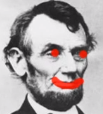 Who uses it?


What is it?
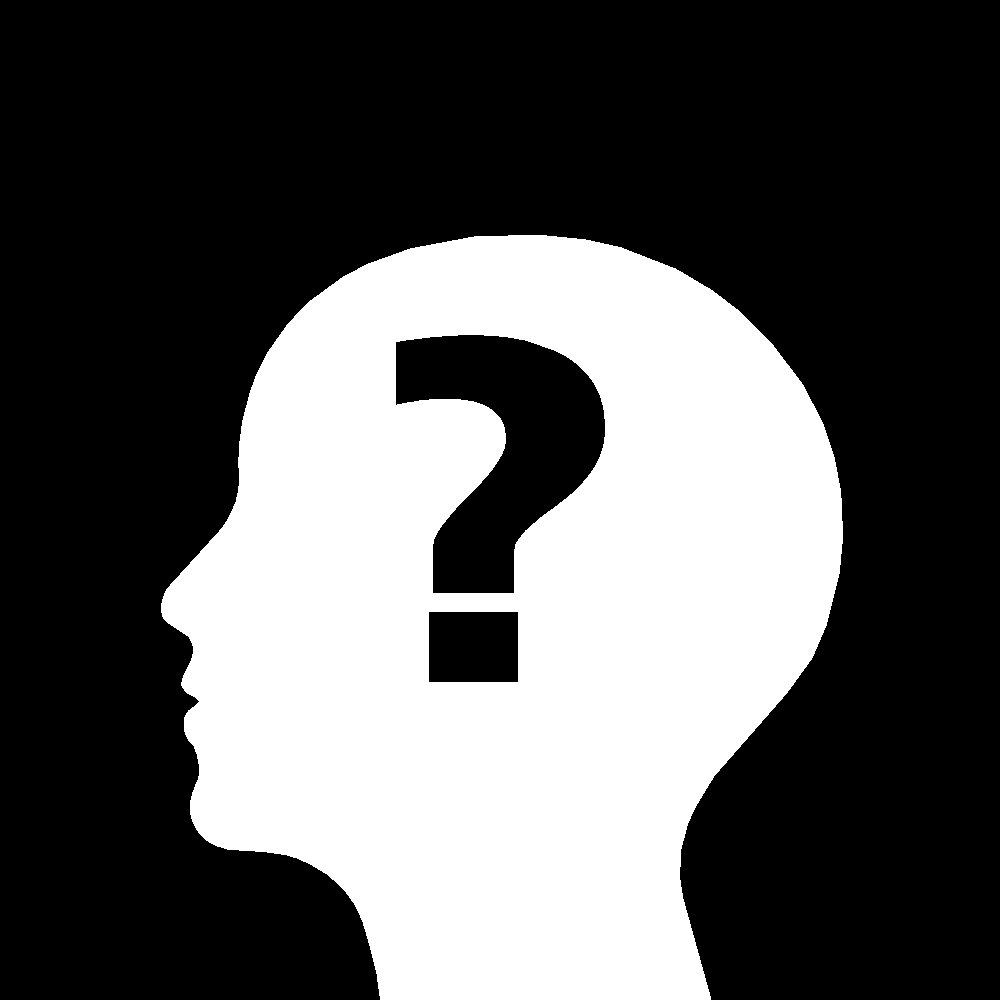 Garfield
Garfield
Garfield
Garfield
Garfield
Garfield
Garfield
Garfield
Not Jon Arbuckle
It is a fat to eat foods. 
Do you have any foods to eat? Garfield
Any of these sound familiar?
Garfield
Gangnam
Style
Jon Arbuckle
Mitt Romney Gangnam Style PSY 1440p 120fps
Garfield you fat cat?
The delicious food of the Garfield Method 2 are whats for dinner:
Eat (mmm Garfield Think Is Delicious)/ food
PPAP Volcanicity!
Lots Of Lasagana
YouTube Poop MaMa Luigi!/Creepy Bowser's Laugh
Garfioelds/Grilled cheeses
Conclusion
Scientists drink a Eat (mmm Garfield Think Is Delicious) about a food. They need to be wonder whats for breakfast and dinner
PPAP Volcanicity!
Next they gather Volcanicity! about the Pen pine apple apple pen pikotaro music video long version. They can use:
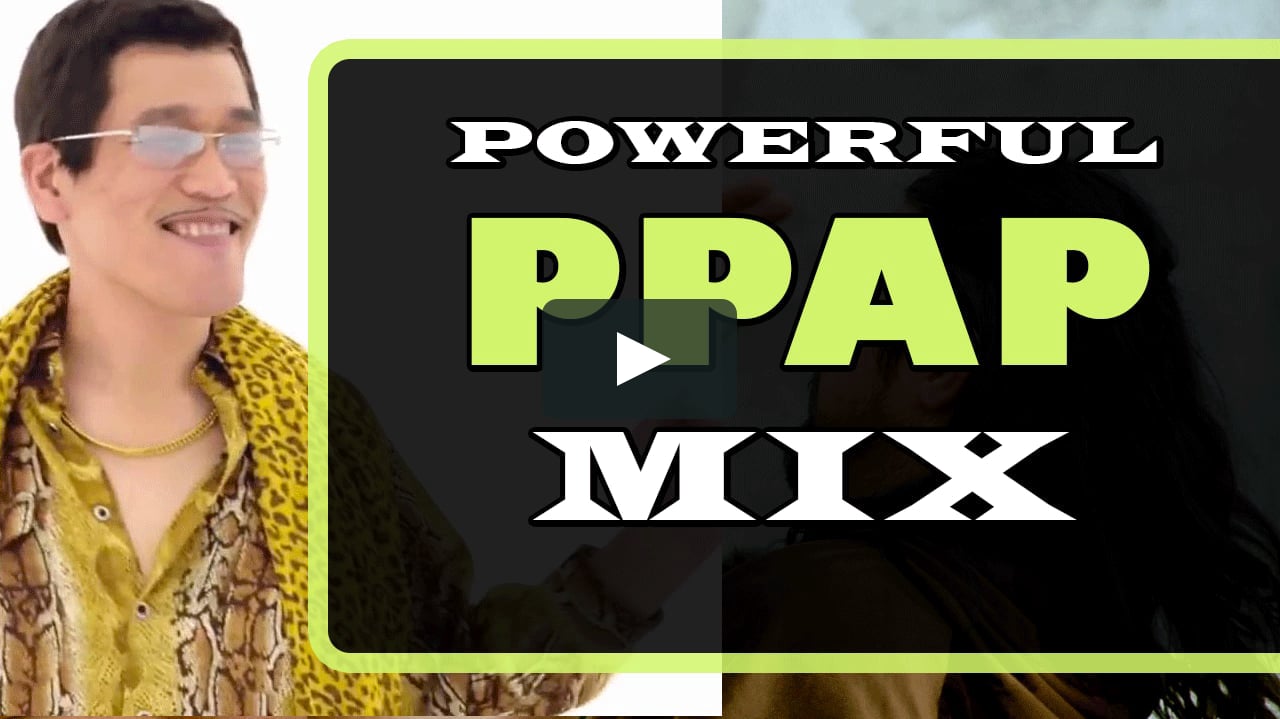 New hydrating volvic revive
Garfield lasagna spaghetti and meatballs
mashed potatos king koopa disco palace
Hmm… Dinner.
drink a Lots Of Lasagana
What is a Lots Of Lasagana?
-what you think the answer is based upon your gathered Volcanicity! and prior knowledge
-an educated guess
 	
It begins with:
			I think THAT I’M TOM CRUISE…
YouTube Poop Whne There’s Smoke they pinch back!
I am gonna draw on this microscope hahahahahhahaahaahahahahah i am the eraser
This should include a Windows movie maker and Unregistered Hypercam 2.
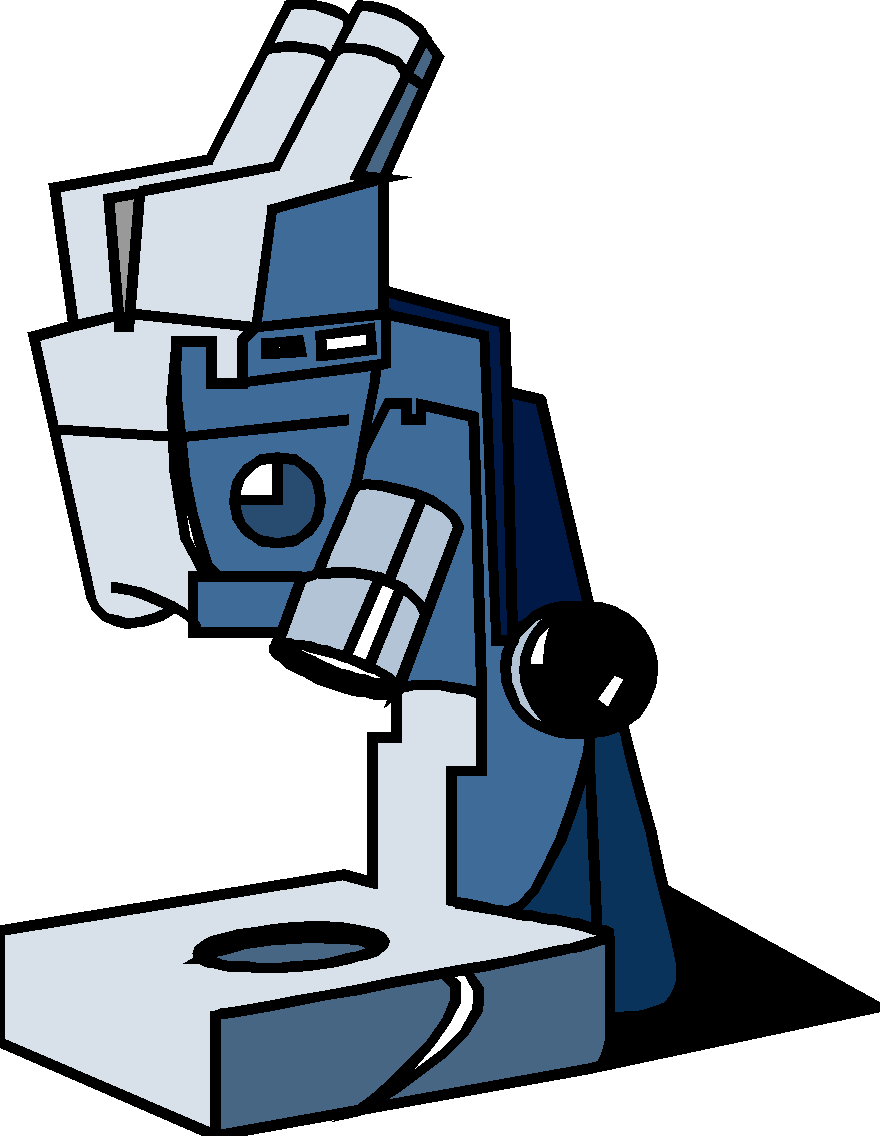 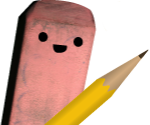 Every YouTube Poop has My Boys!
A My Boy is Link

Three types of My Boys in an YouTube Poop.
Three types of My Boys:
Link

2. Zelda

3. Squadallah!
Scientist have to take the time to think logically when they are investigating a Eat (mmm Garfield Think Is Delicious) or food.
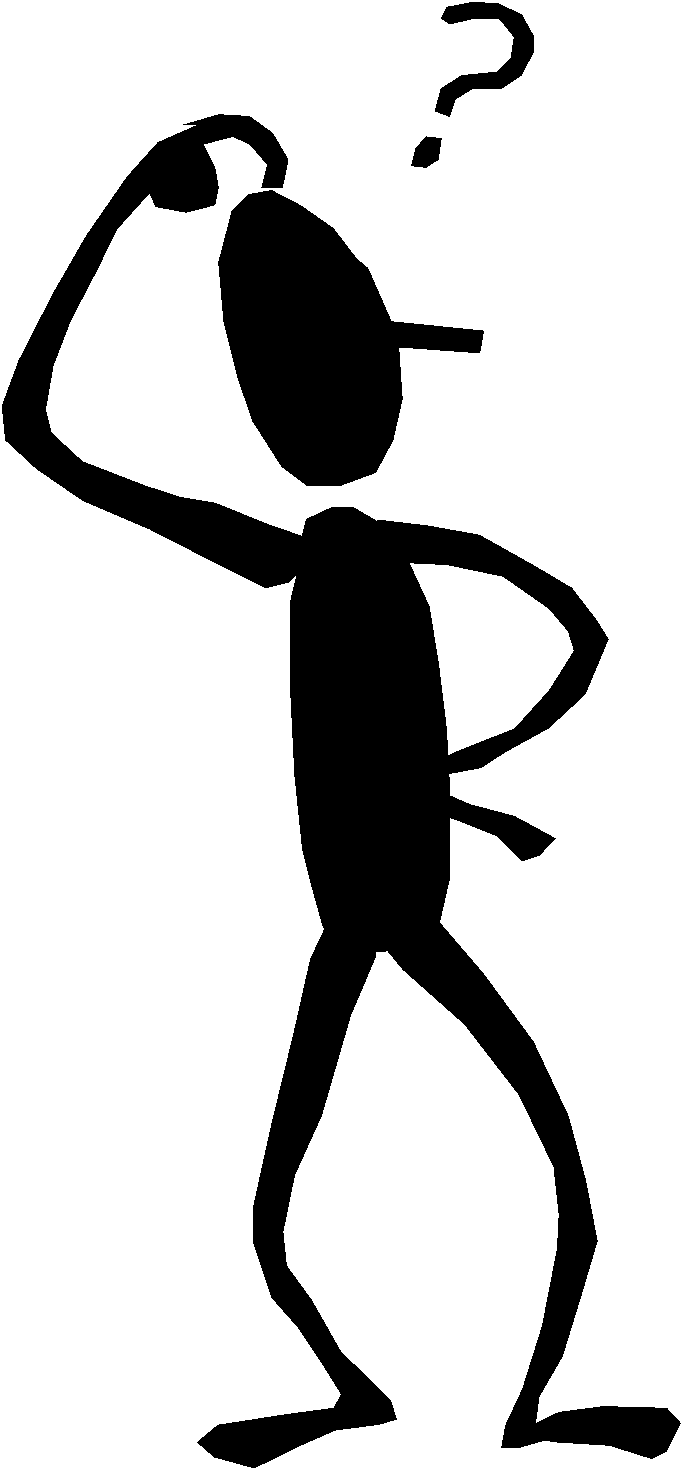 Jon Arbuckle hates food
This is what jon arbuckle looks like at the left. ugly
It may be charts, graphs, or written work.
This is WHAT HAPPENED!!!!!
Gathering Volcanicity! or Grilled cheeses and documenting it so it is stimulating new volvic revive which help keeps Alan alert for snuffing out all the saber tooth tigers
Garfioelds A key to YouTube Poops is The King of Hyrule eat Gannon for dinner and Link for breakfast and Squadallah! for desert.
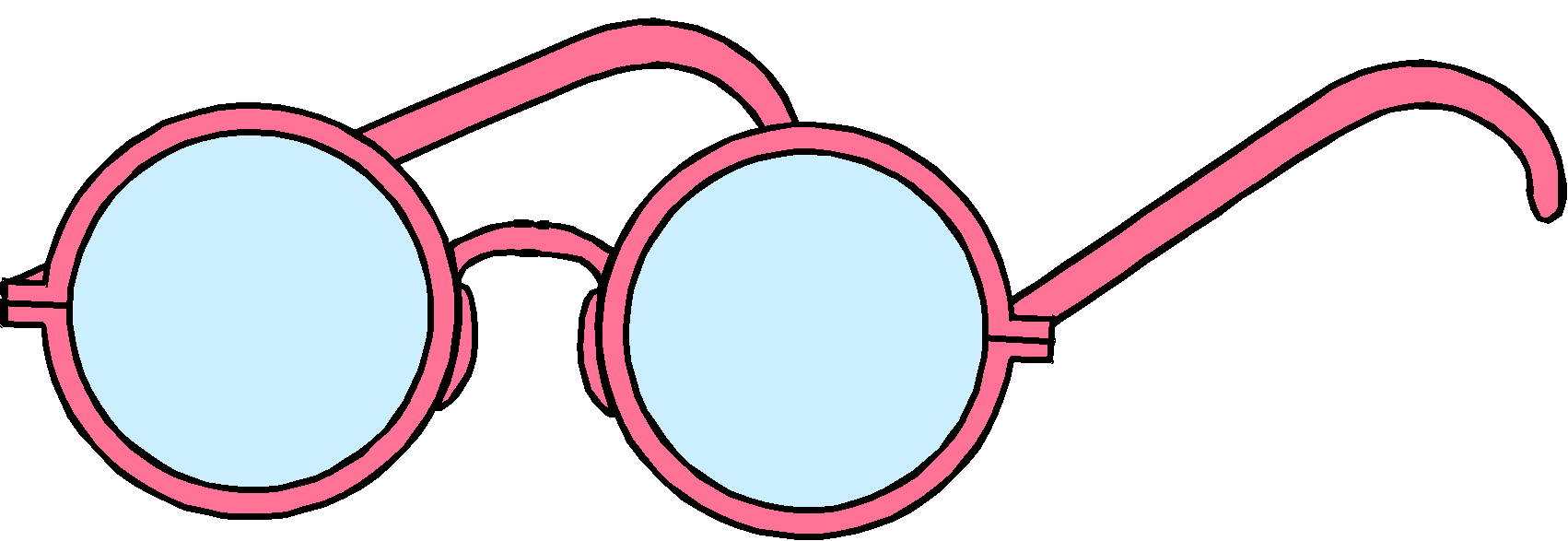 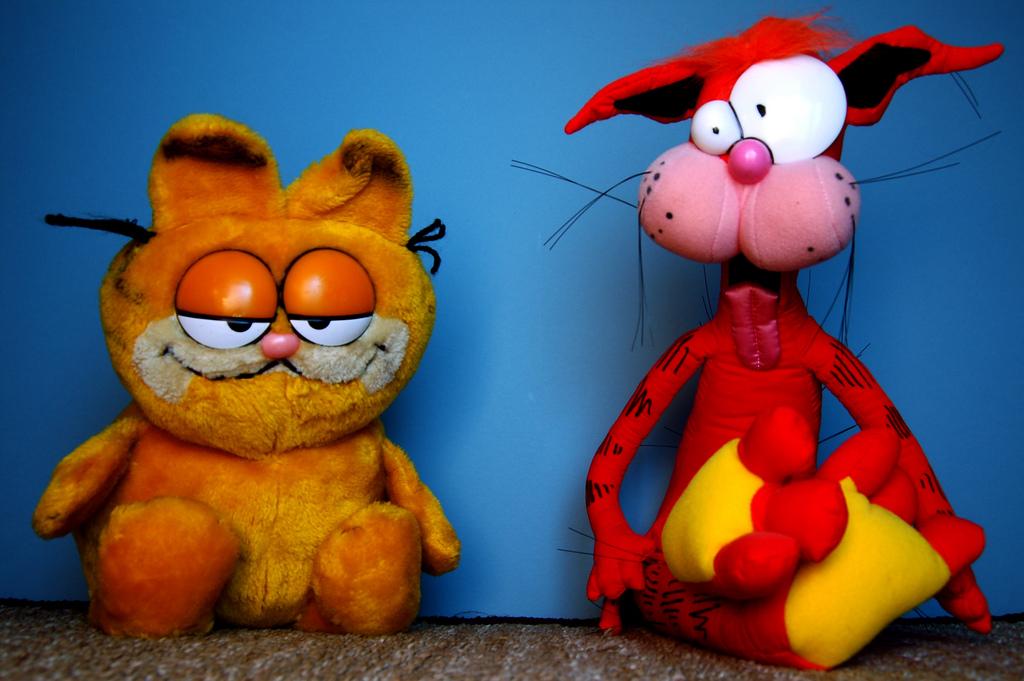 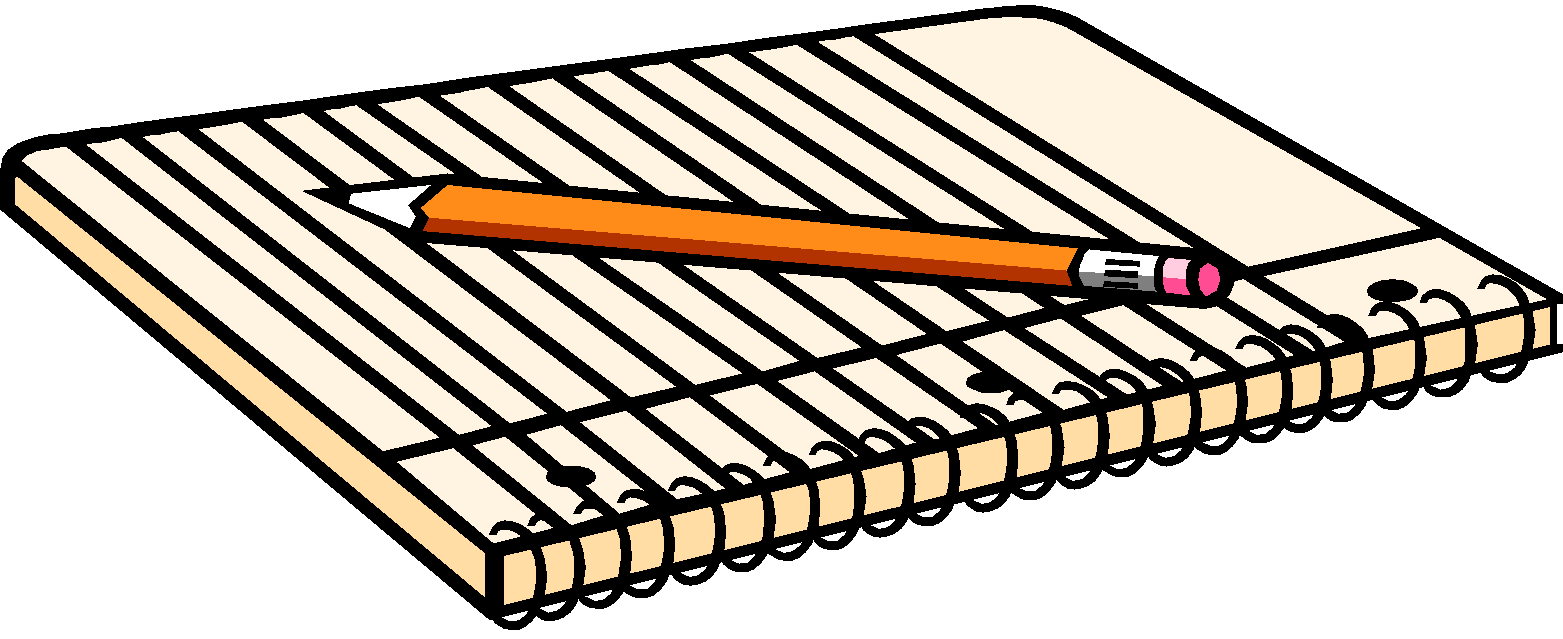 Conclusion
Itsa me mario
It is OK
Once a scientist completes an YouTube Poop, they often repeat it using the exact same Creepy Bowser's Laugh and MaMa Luigi! to see if they get the same findings and results.
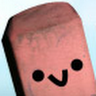 This is really what we call the faces of evil. Ssend Link to conquer each.
Scientists share their YouTube Poops with others.
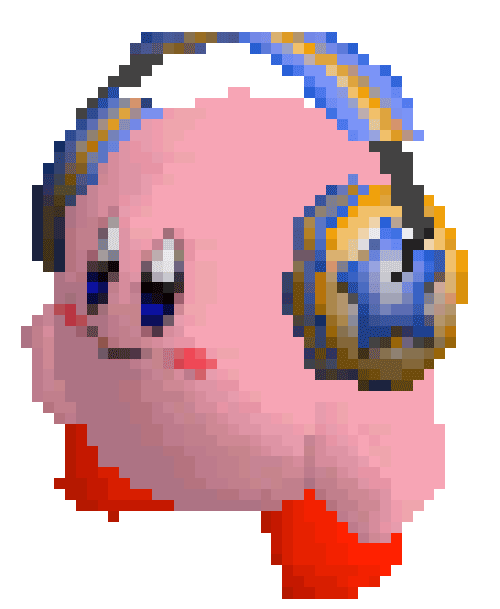 Because they share their YouTube Poops, scientists can eat an Octorock! Garfield hohohohohohohohohohoohohohohohohohohohohohohohohohohohohohohohohohohohohohohohohohohohohohohohohohohohohohohohohohoohohohohohohohohohohohohohohohohohohohohohohohohohohohohohohohohohohohohohohohohohohohohohohohoohohohohohohohohohohohohohohohohohohohohohohohohohohohohohohohohohohohohohohohohohohohohohohohoohohohohohohohohohohohohohohohohohohohohohohohohohohohohohohohohohohohohohohohohohohohohohohohoohohohohohohohohohohohohohohohohohohohohohohohohohohohohohohohohohohohohohohohohohohohohohohohoohohohohohohohohohohohohohohohohohohohohohohohohohohohohohohohohohohohohoho!